1
Ranking  support  for  keyword  search  on  structured  data  using  relevance model
Date: 2012/06/04
Source: Veli Bicer(CIKM’11)
Speaker: Er-gang Liu
Advisor: Dr. Jia-ling Koh
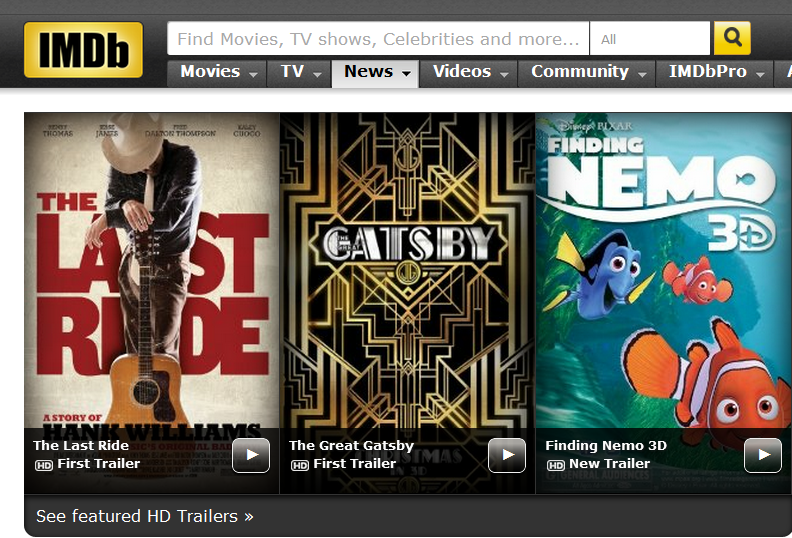 2
Outline
Introduction
Relevance Model
Edge-Specific Relevance Model
Edge-Specific Resource Model
Smoothing
Ranking
Experiment
Conclusion
3
Keyword Search
SQL
Introduction - Motivation
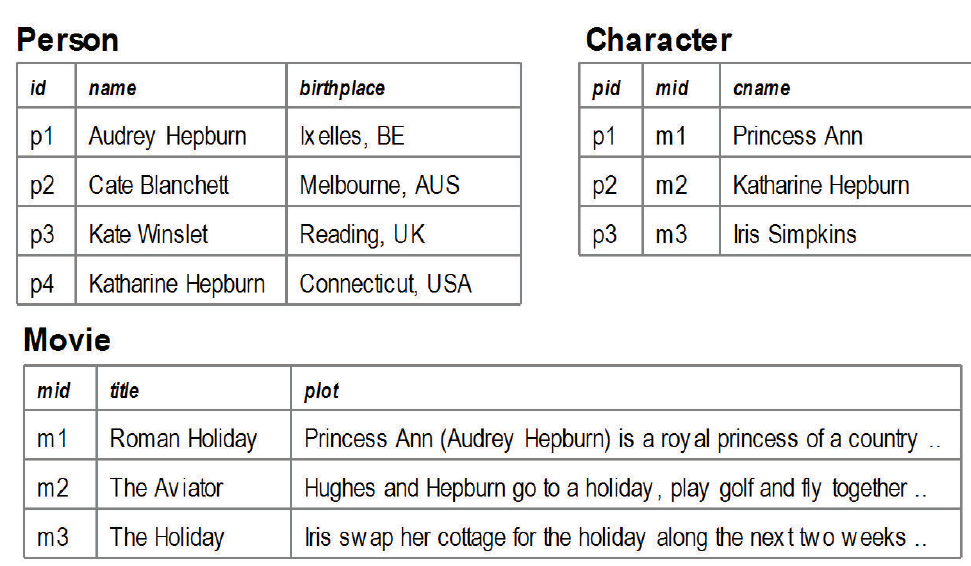 Q={Hepburn, Holiday}, 
Result = { p1, p4, p2m2, m1, m2, m3 }
Not Good
SELECT cname 
FROM Person, Character, Movie
WHERE Person.id = Character.pid
AND Character.mid = Movie.id
AND Person.name = ‘Hepburn'
AND Movie.title = ‘Holiday'
Difficult
4
1
2
Keyword search

Q={Hepburn, Holiday} 

Result = 
{ p1, p4,  p2m2, m1, m2, m3}
Keyword 
index
Introduction - Goal
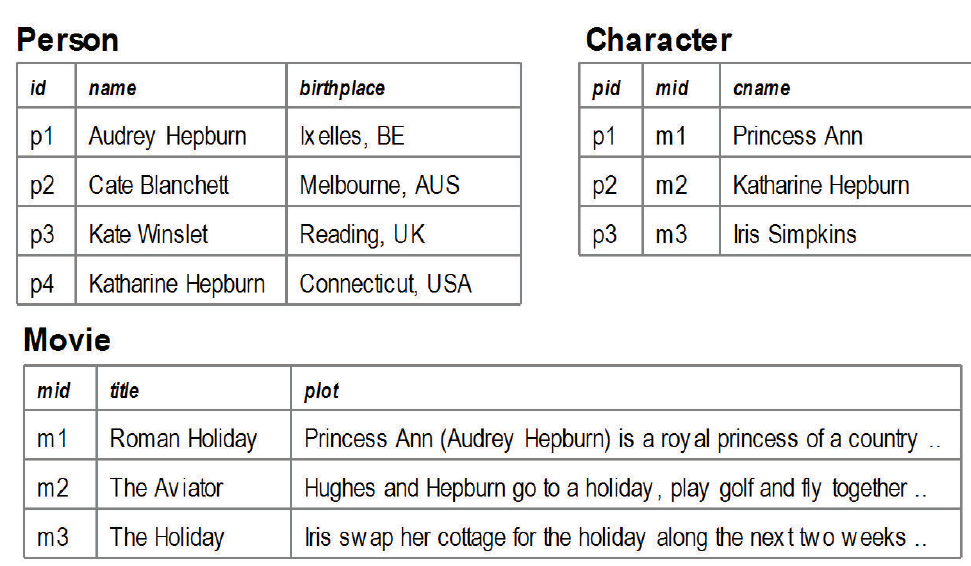 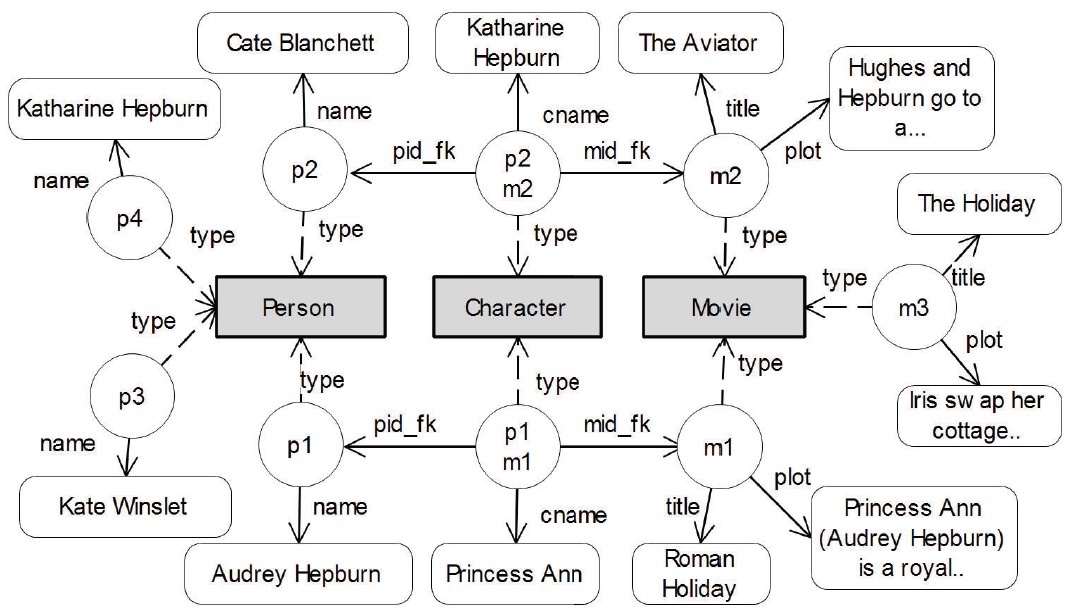 5
3
Ranking
 Score & Schema
Introduction - Goal
Result
Top K
Relevance
Resource
Score
Result Ranking
1
2
3
4
5
6
Resource RM
Query RM
Query
PRF
Introduction- overview
H(RMQ||RMR)
7
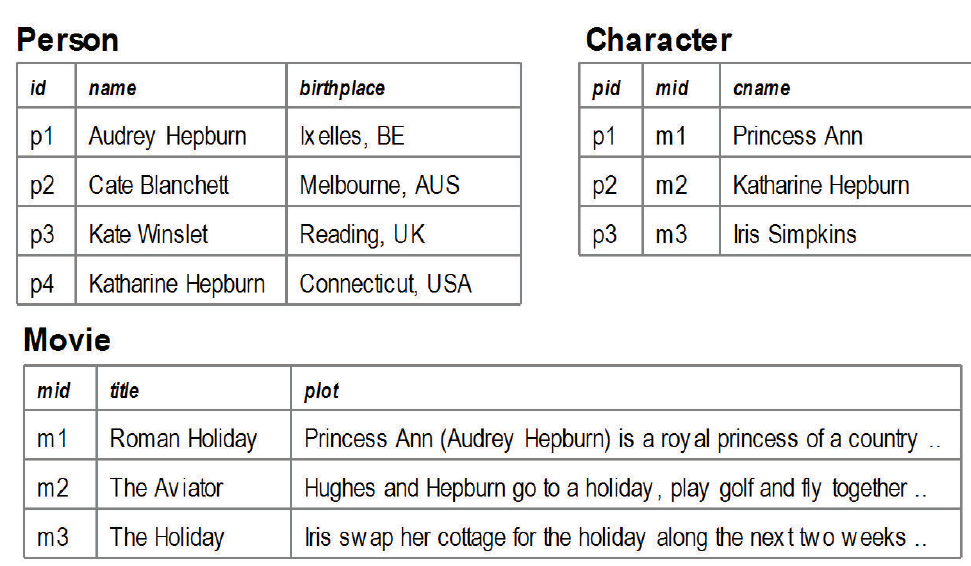 Resource nodes (tuple) (p1,p2,m1…) is typed (attribute names)

Resources have unique ids, (primary keys)

Attribute nodes (Attribute value, ex: “Audrey Hepburn”)
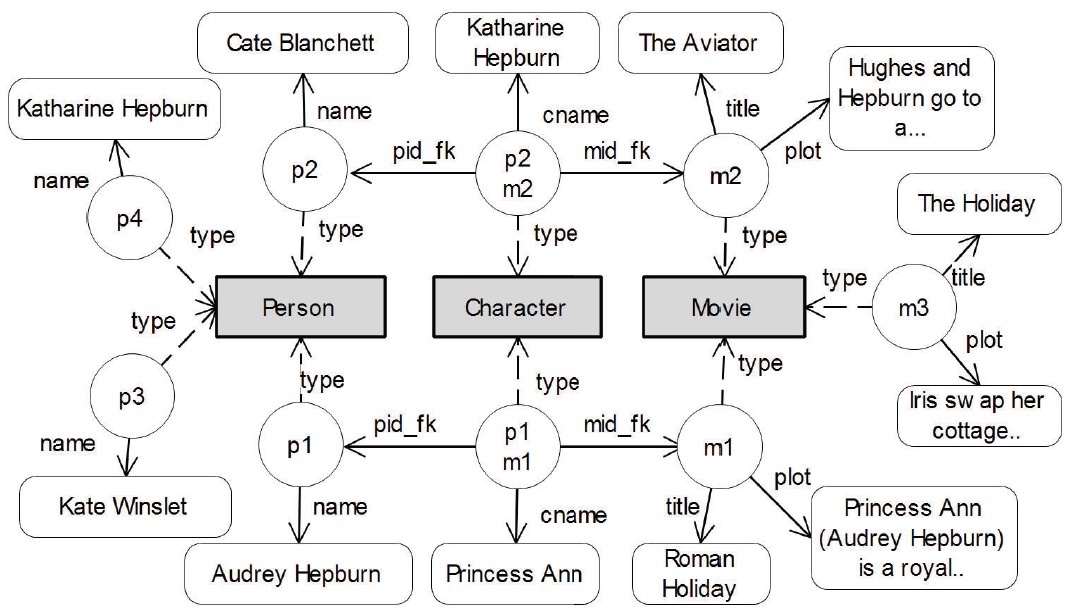 Edge-Specific Relevance
Edge-Specific Resource
Smoothing
Ranking JRTs
8
Relevance
Model
Ranking 
Methods
Smoothing
9
Relevance Models
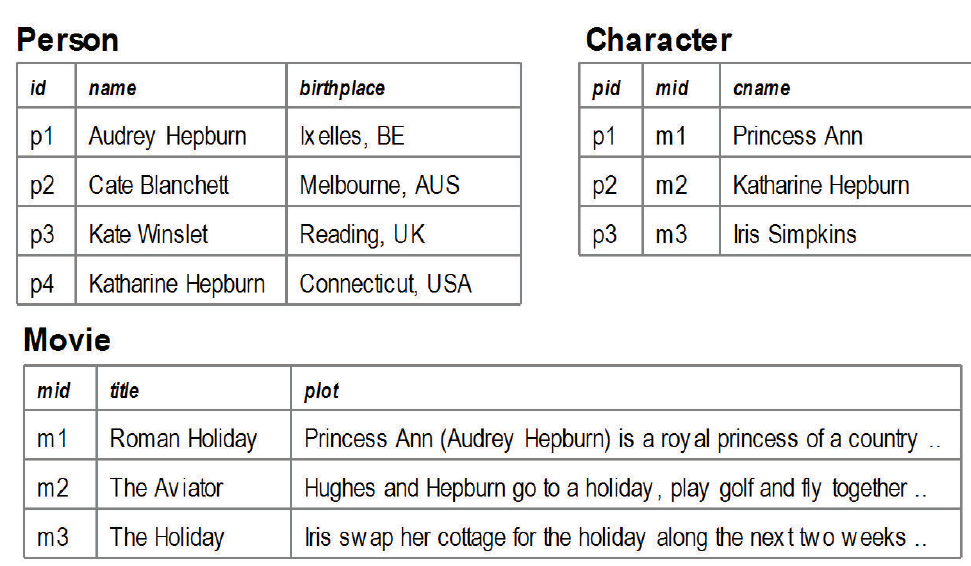 Q={Hepburn, Holiday}
Document Model
Query Model
Resource
Score
Similarity
Measure
H(RMQ||D1)
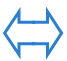 H(RMQ||D2)
H(RMQ||D3)
.
.
10
Relevance Models
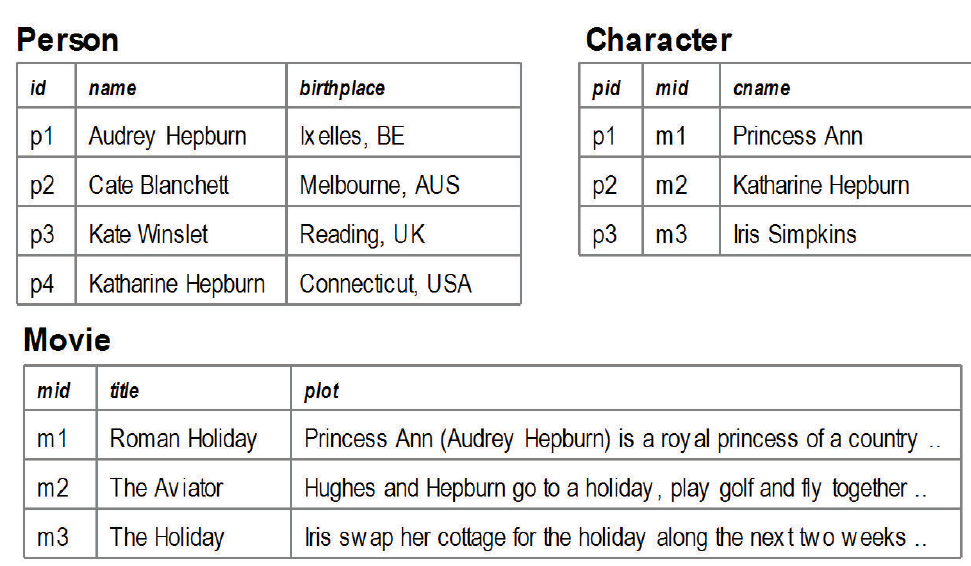 Q={Hepburn, Holiday}
Resource
Score
Document Model
Query Model
Similarity
Measure
name
H(RMQ||D1-Atitle)
title
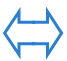 birthplace
H(RMQ||D1-Aplot)
plot
.
.
.
11
Edge-Specific Relevance Models
A set of feedback resources FR are retrieved from an inverted keyword index:
Edge-specific relevance model for each unique edge e:
Probability of word in attribute
Importance of data for query
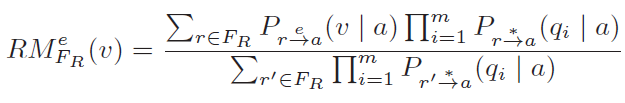 Q = { Hepburn, Holiday } , FR = { p1, p4, m1 , m2 , m3, , p2m2 }
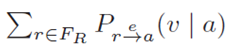 Inverted Index
FR
princess → m1 , p1 m1
breakfast → m3 
hepburn → p1 , p4 , m1, p2m2
melbourne → m1 
holiday → m1 , m2 , m3
ann → m1
name
p1
p1
name
name
birthplace
name
Ixelles Belgium
Audrey Hepburn
Audrey Hepburn
title
m3
m3
The Holiday
plot
plot
plot
Iris swaps her cottage for the holiday along the next two
Iris swaps her cottage for the holiday along the next two
…..
12
Edge-Specific Relevance Models
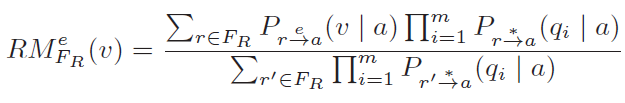 Importance of data for query
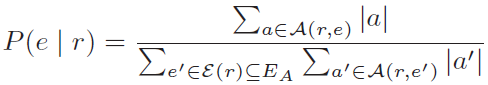 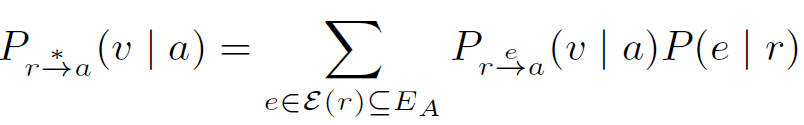 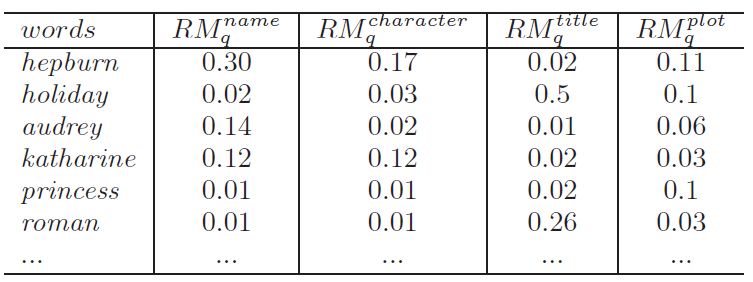 Edge-specific Relevance Models
p1
name
birthplace
Ixelles Belgium
name
Audrey Hepburn
title
m3
The Holiday
plot
…..
plot
Iris swaps her cottage for the holiday along the next two
13
Edge Specific Resource Models
Each resource (a tuple) is also represented as a RM 
final results (joint tuples) are obtained by combining resources 
Edge-specific resource model:
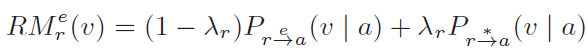 terms of the attribute
terms in all attributes
v = Hepburn
Pp1 → a
Pp1 → a
name
*
p1
p1
name
name
birthplace
name
Ixelles Belgium
Audrey Hepburn
Audrey Hepburn
Resource RM
Query RM
14
Resource Score
The score of resource: cross-entropy of edge-specific RM and Resource RM:
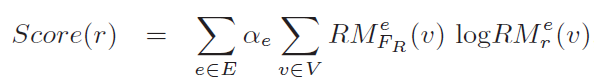 15
Relevance
Model
Ranking 
Methods
Smoothing
Edge-Specific Relevance
Edge-Specific Resource
Smoothing
Ranking JRTs
16
Smoothing
Well-known technique to address data sparseness and improve accuracy of Relevance Model 
                         is the core probability for both query and resource RM
Person
Character
type
type
type
pid_fk
p1
c1
p4
birthplace
name
name
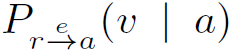 name
Ixelles Belgium
Audrey Hepburn
Princess Ann
Katharine Hepburn
birthplace
Connecticut USA
Neighborhood of attribute a is another attribute a’:
a and a’ shares the same resources
resources of a and a’ are of the same type
resources of a and a’ are connected over a FK
17
Smoothing
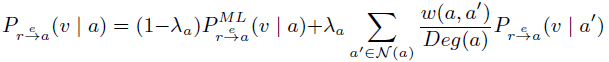 Smoothing of each type is controlled by weights:



where γ1 ,γ2 ,γ3 are control parameters set in experiments
      is sigmoid function.
                    is the cosine similarity
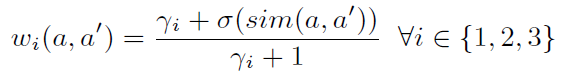 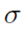 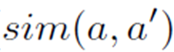 18
Relevance
Model
Ranking 
Methods
Smoothing
Ranking JRTs
Edge-Specific Relevance
Edge-Specific Resource
Smoothing
19
Ranking JRTs
Ranking aggregated JRTs: 
Cross entropy between edge-specific RM (Query Model) and geometric mean of combined edge-specific Resource Model:
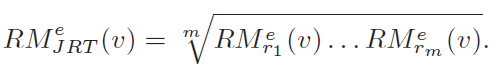 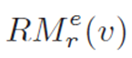 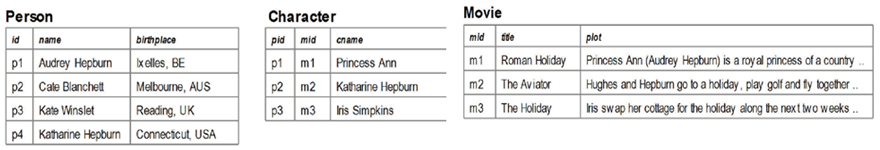 20
Ranking JRTs
The proposed score is monotonic w.r.t. individual resource scores
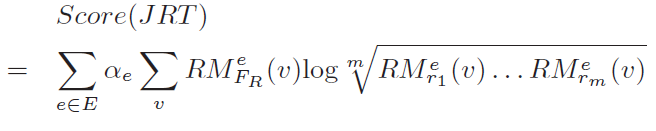 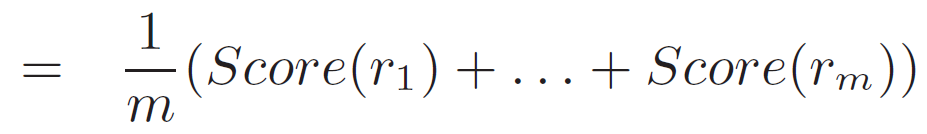 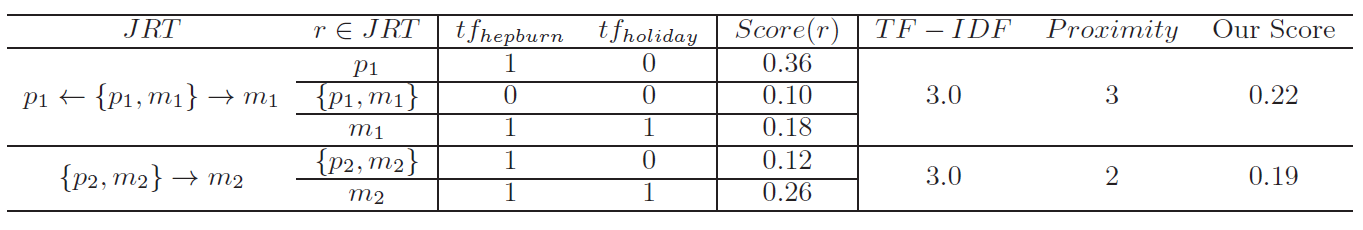 21
Experiments
Datasets: 
	Subsets of Wikipedia, IMDB and Mondial Web databases
Queries: 
	50 queries for each dataset including “TREC style” queries and “single resource” queries
Metrics: 
	The number of top-1 relevant results
	Reciprocal rank 
	Mean Average Precision (MAP)
Baselines: 
	BANKS 
	Bidirectional (proximity) 
 	Efficient  
	SPARK 
	CoveredDensity (TF-IDF)
 	RM-S: Paper approach
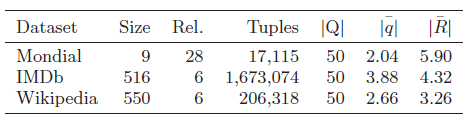 22
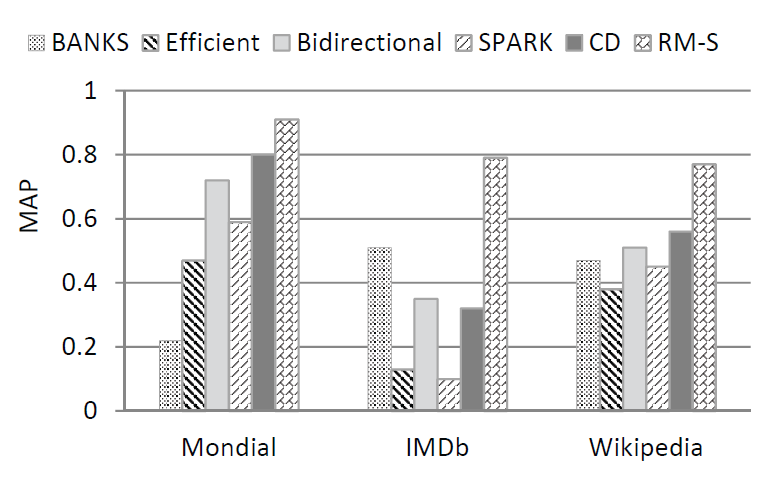 Experiments
MAP scores for all queries
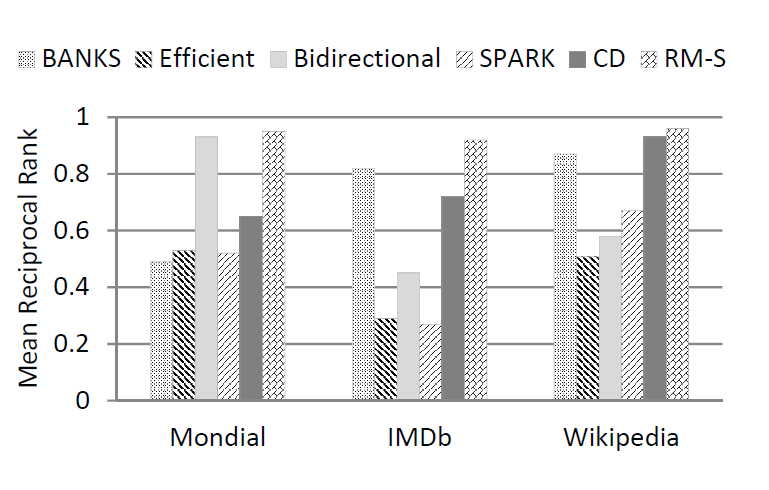 Reciprocal rank for single resource queries
23
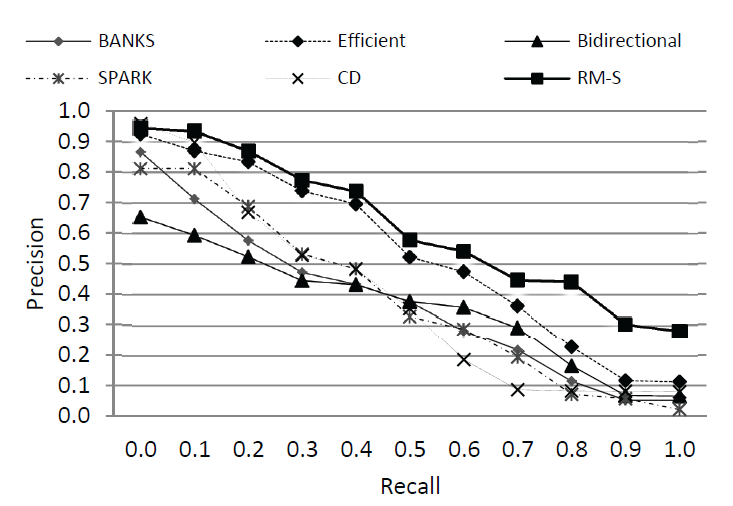 Precision-recall for TREC-style queries on Wikipedia
24
Conclusions
Keyword search on structured data is a popular problem for which various solutions exist. 

We focus on the aspect of result ranking, providing a principled approach that employs relevance models.

Experiments show that RMs are promising for searching structured data.
25
MAP(Mean Average Precision)
Topic 1 : There are 4 relative document ‧ rank : 1, 2, 4, 7
Topic 2 : There are 5 relative document ‧ rank : 1, 3 ,5 ,7 ,10

Topic 1  Average Precision : (1/1+2/2+3/4+4/7)/4=0.83。
Topic 2  Average Precision : (1/1+2/3+3/5+4/7+5/10)/5=0.45。
MAP= (0.83+0.45)/2=0.64。

Reciprocal Rank
Topic 1 Reciprocal Rank : (1+1/2+1/4+1/7)/4=0.473。
Topic 2 Reciprocal Rank : (1+1/3+1/5+1/7+1/10)/5=0.354。
       MRR= (0.473+0.354)/2=0.4135。